FRANKREICH                                                                          Sénam
Hauptstadt: Paris
 
Sprache: Französisch
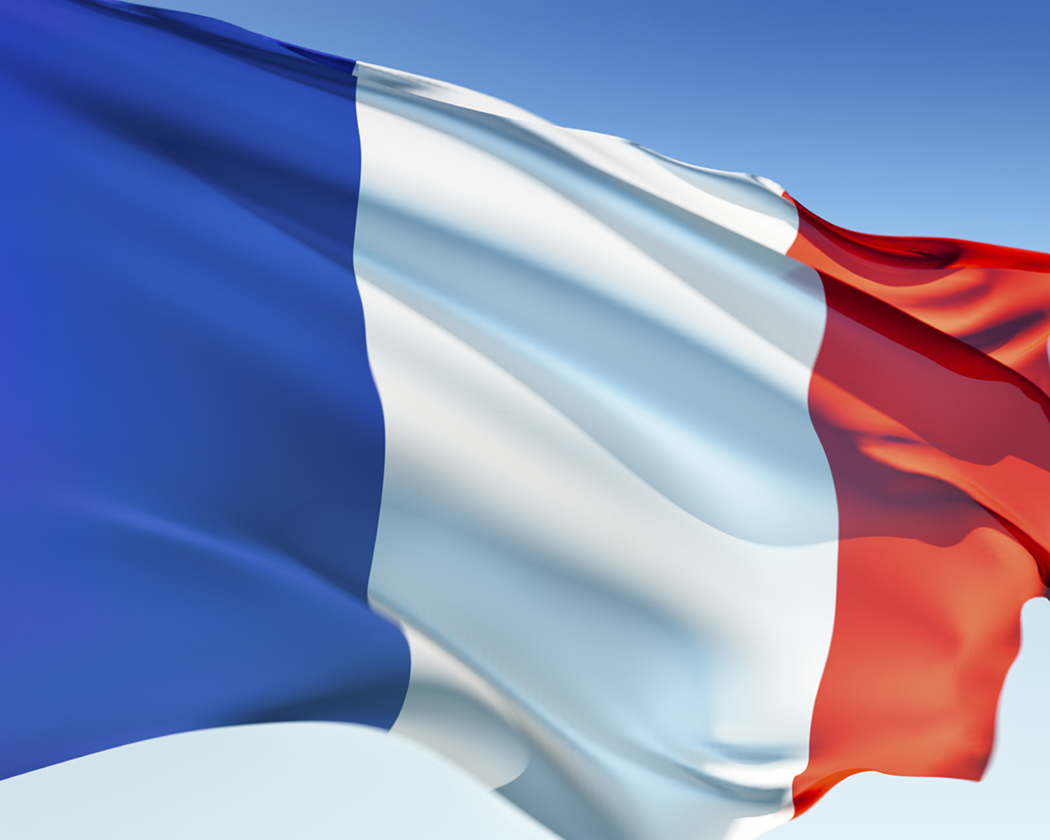 INFORMATION
  Land:  Frankreich
  Hauptstadt: Paris
  Sprache: Französisch
  Einwohner: 67.422.000
  Größe: 632.733,9 km²
  Nationalhymne: La Marseillaise 
  Währung: Euro 
  Nationalfeiertag: 14. Juli(Sturm auf 
die Bastille, Föderationsfest)
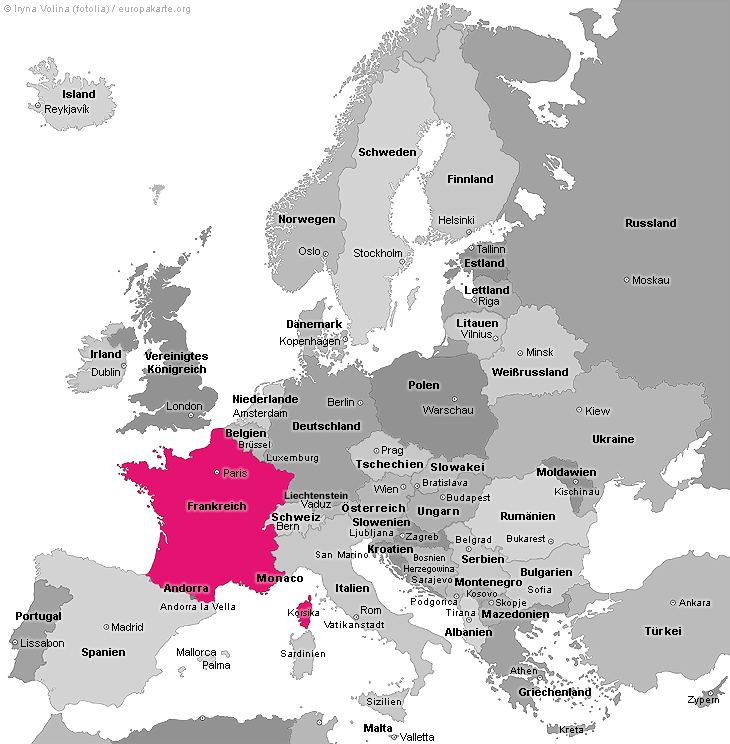 GRÜNDUNG; KENNZEICHEN
Die Geschichte Frankreichs als eigenständiger Staat beginnt um 831/832, als Kaiser Ludwig der Fromme (778–840) von seinen Söhnen entmachtet wurde.
 

Sie teilten das Frankenreich im Vertrag von Verdun 843 endgültig in einen östlichen, einen mittleren und einen westlichen Teil.


Das Kennzeichen Frankreichs wurde als F gezeichnet.
HÖCHSTER BERG
Die 7 höchsten Berge Frankreichs 1 Mont Blanc (4.810 Meter) 2 Mont Maudit (4.465 Meter) 3 Mont Blanc du Tacul (4.248 Meter) 4 Grandes Jorasses (4.208 Meter) 5 Aiguille Verte (4.122 Meter) 6 Barre de Écrins (4.102 Meter) 7 Aiguille de Bionnassay (4.052 Meter).
LÄNGSTER FLUSS; wo liegt Frankreich? 


 Die längster Flüssen Frankreichs sind: Loire, Rhone, Wade, Garonne, Dordogne



 
Frankreich liegt in Westeuropa. Es erstreckt sich über ein großes Gebiet, das sich von der Nordsee und dem Ärmelkanal bis zum Mittelmeer erstreckt.
Frankreichs Regionen
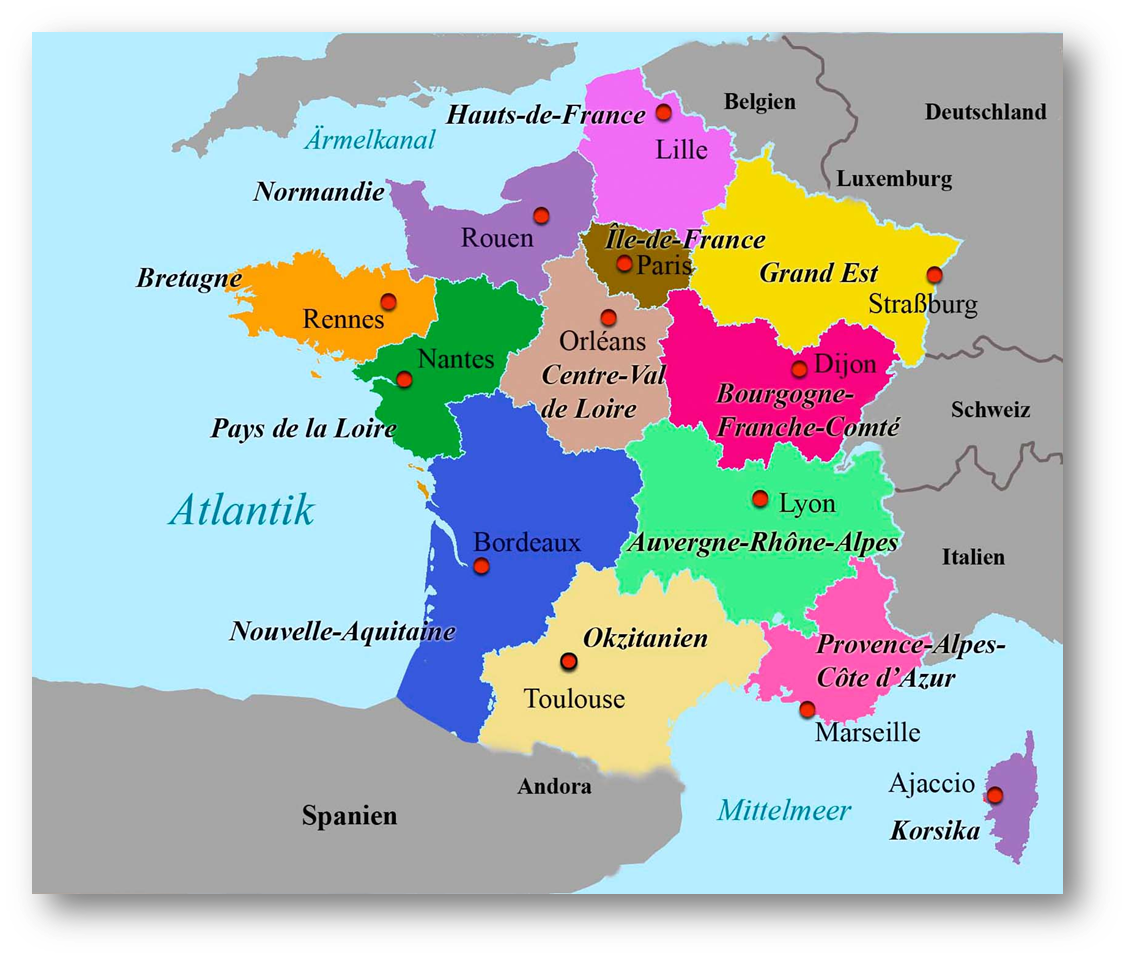 Frankreich ist in 27 Regionen aufgeteilt. Die Regionen wiederum sind in Departements aufgeteilt. Fünf der 27 Regionen liegen nicht auf dem europäischen Festland, sondern in Übersee. Sie sind Teil der Europäischen Union und haben den Euro als Währung.
Typisches Essen in Frankreich
Die klassischen Spezialitäten aus Frankreich sind weit über die Grenzen des Landes bekannt: Crêpes, Crème Brûlée, Camembert oder Ratatouille, Croissants oder Baguettes(…) sind weltberühmt.
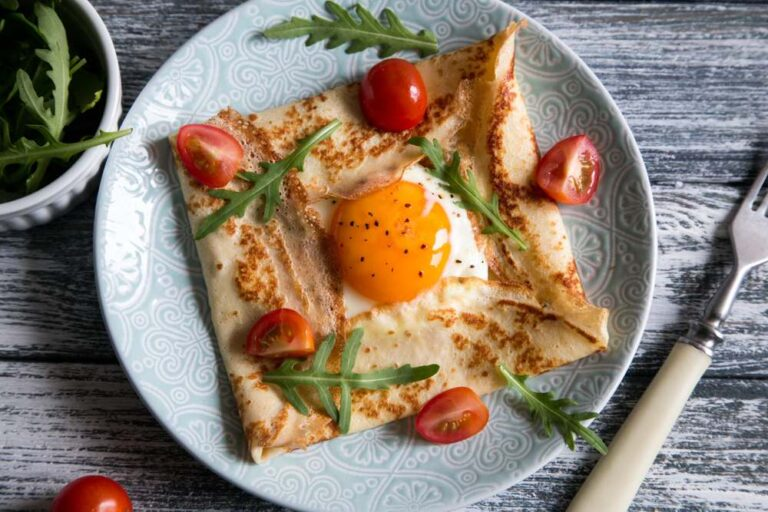 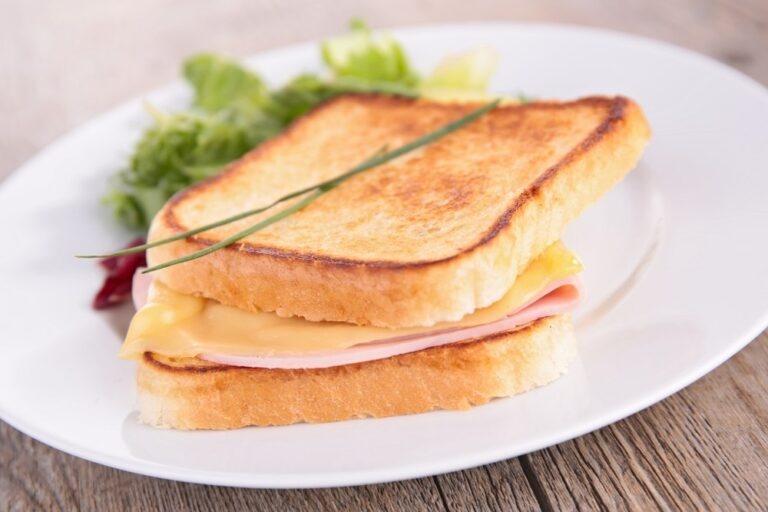 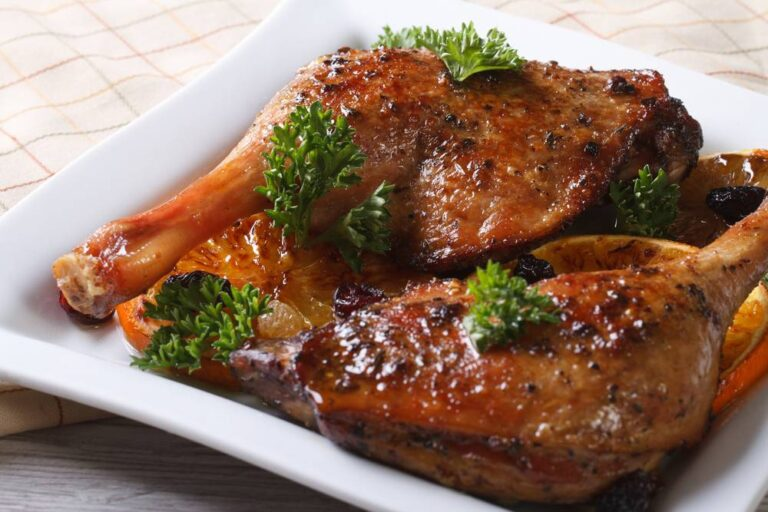 Bretonische Galette (Buchweizen-Crêpes)
Croque-Monsieur
Confit de Canard – Entenconfit
THE END 
       
                               

                                     MERCI  POUR VOTRE ATTENTION
                                                                                     DANKE  FÜR IHRE AUFMERKSMAKEIT